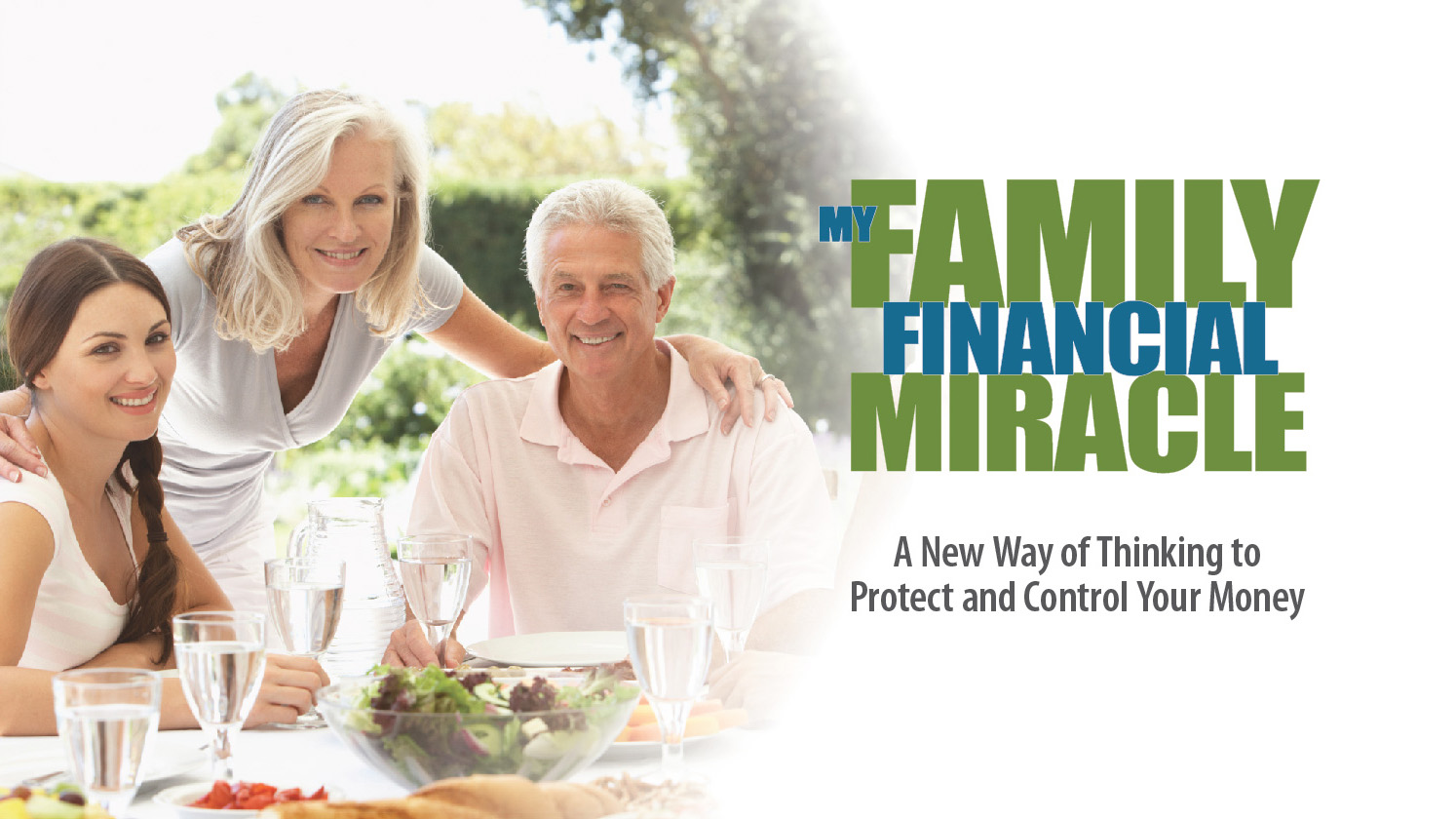 Prospecting
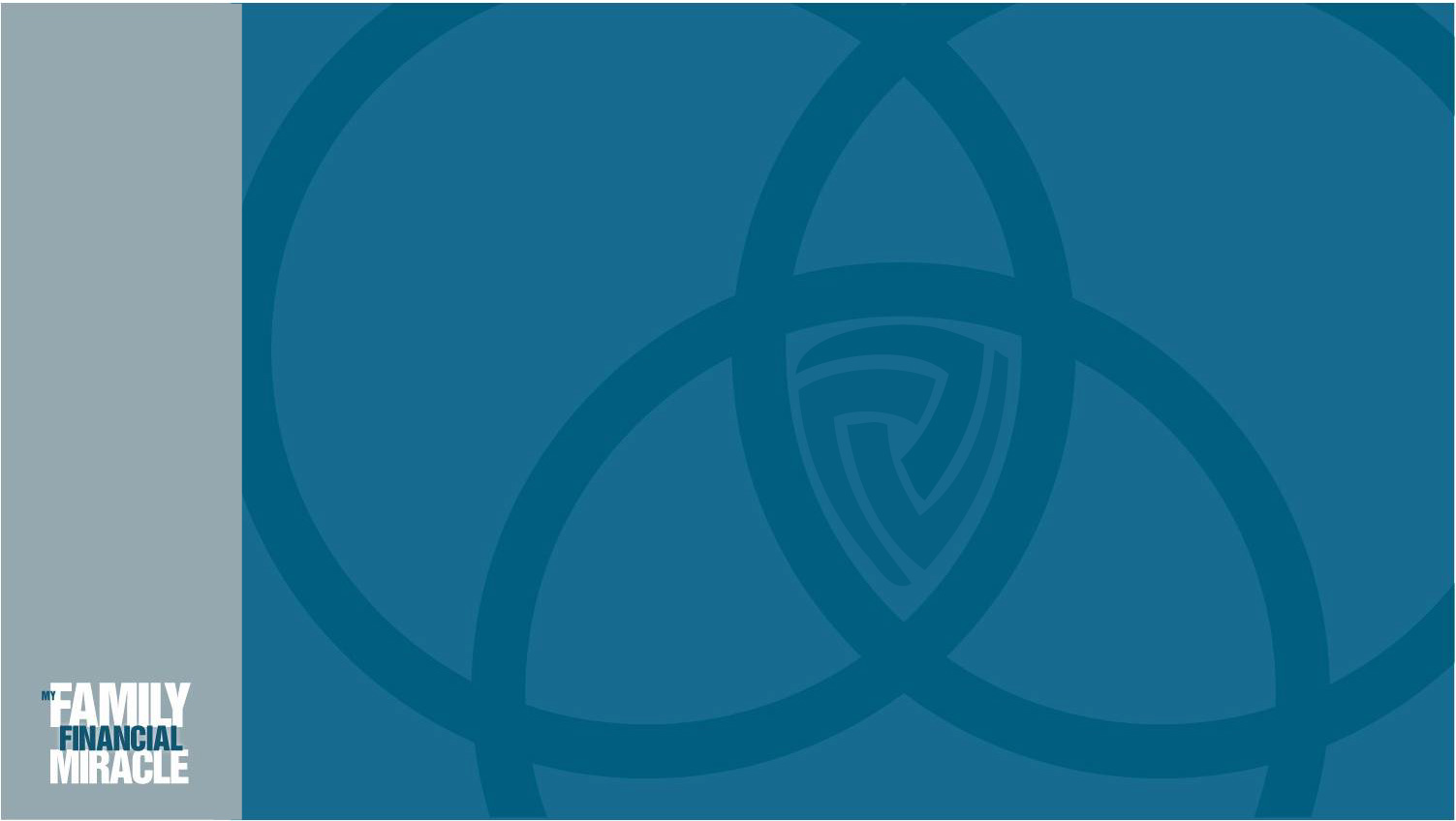 Mastering Prospecting
90% of Agent surveyed said they experience Anxiety when prospecting. 
 What causes Anxiety?
 Fear of Rejection -  Understand “Why” you are doing this
 Lack of Preparation – You haven’t studied or practiced 
 It never goes away; it just becomes tolerable

 What is the worst thing that can Happen?
 Block out time and set daily and weekly goals
 Flip the goal, how many “No’s” can I get today?
 To be successful in this business you must Master prospecting
Prospecting Goals
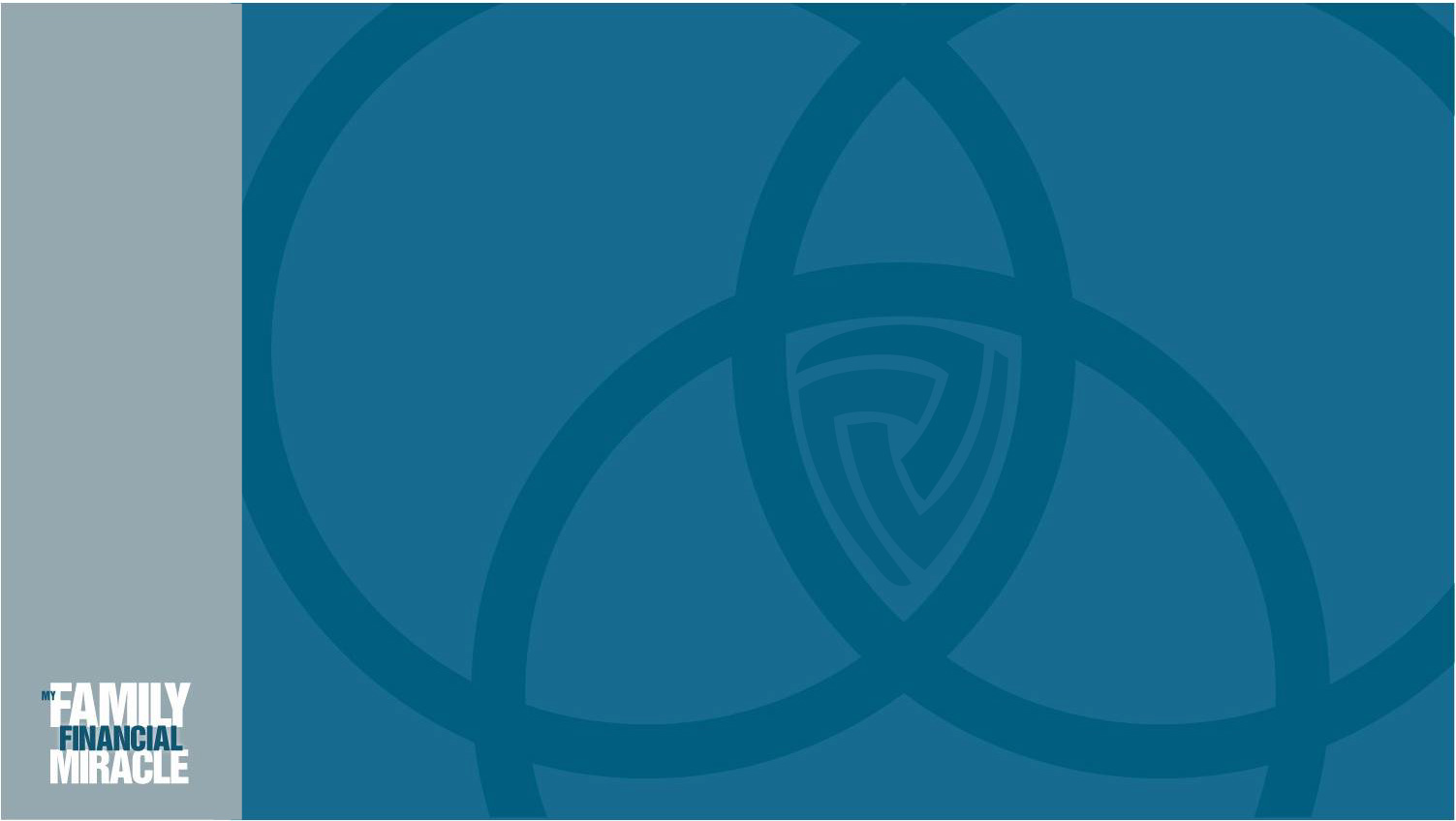 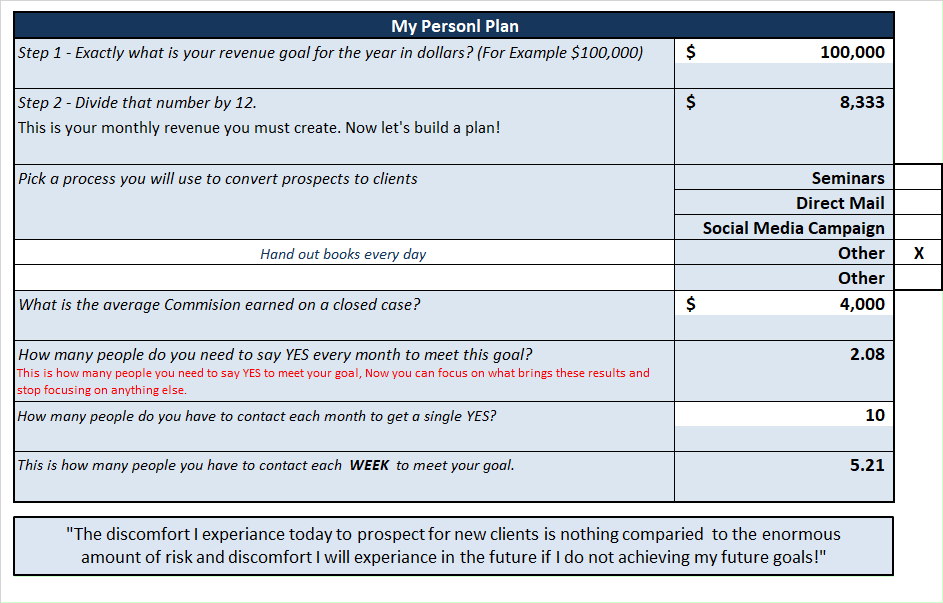 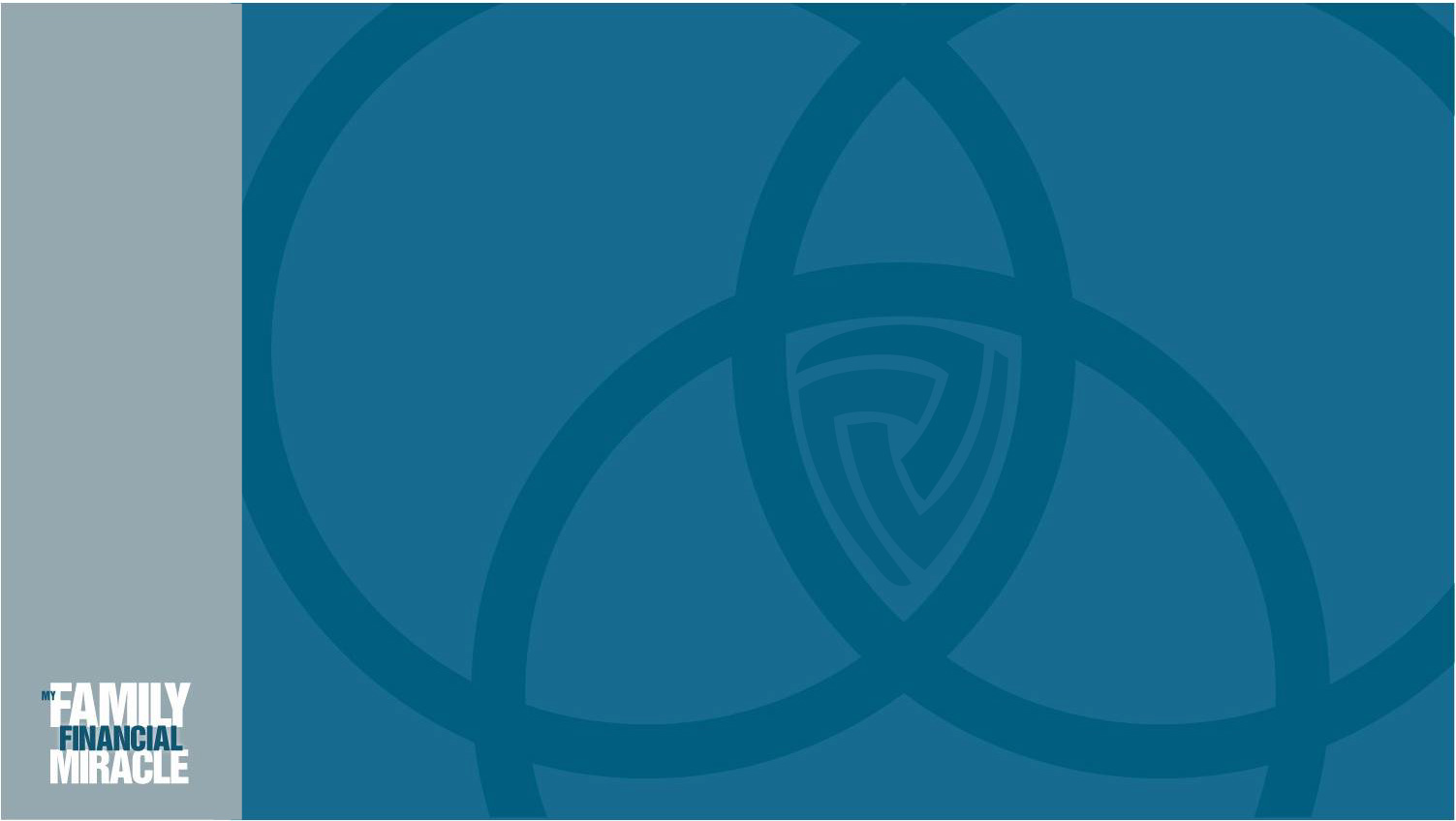 Converting Books to Money
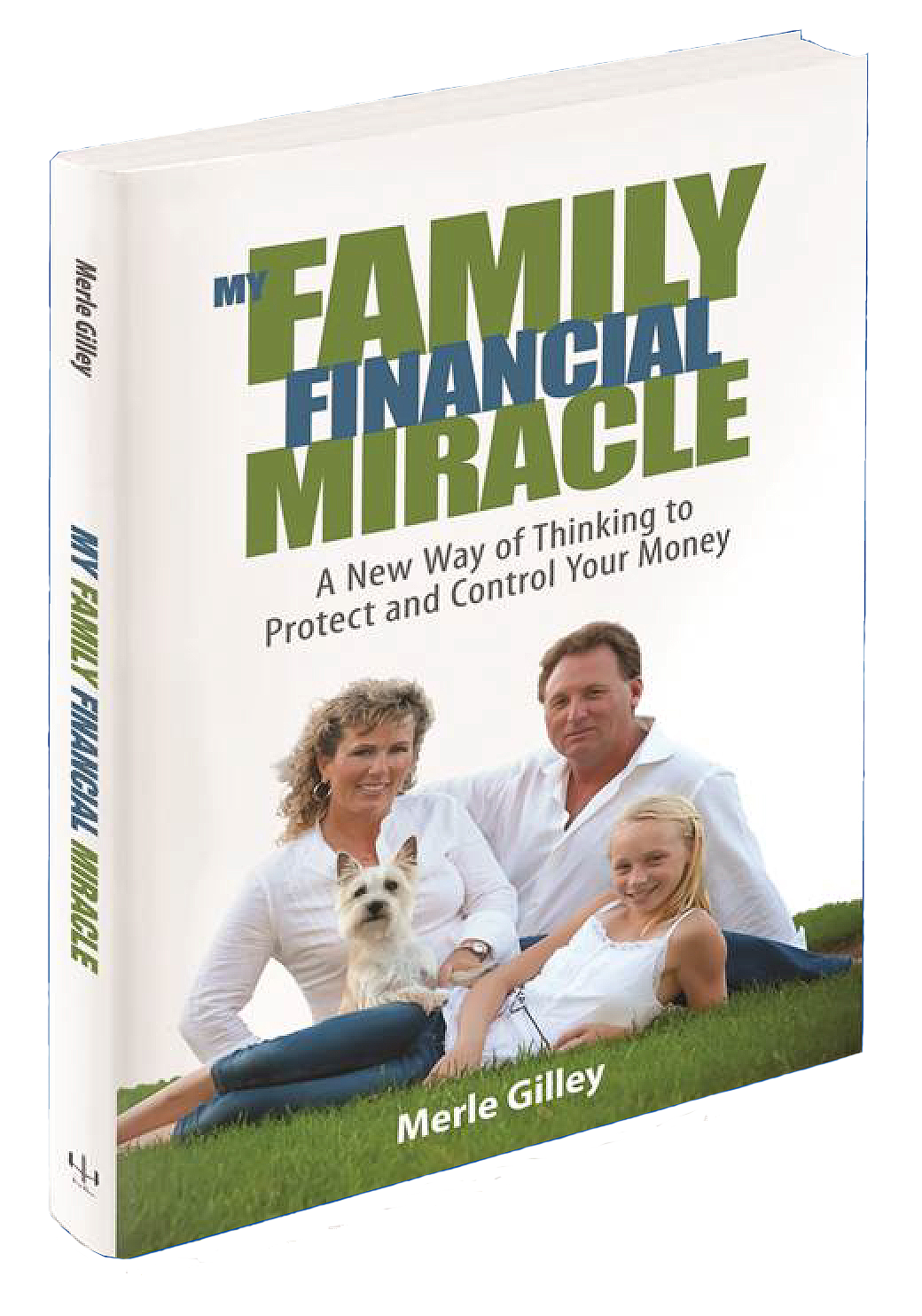 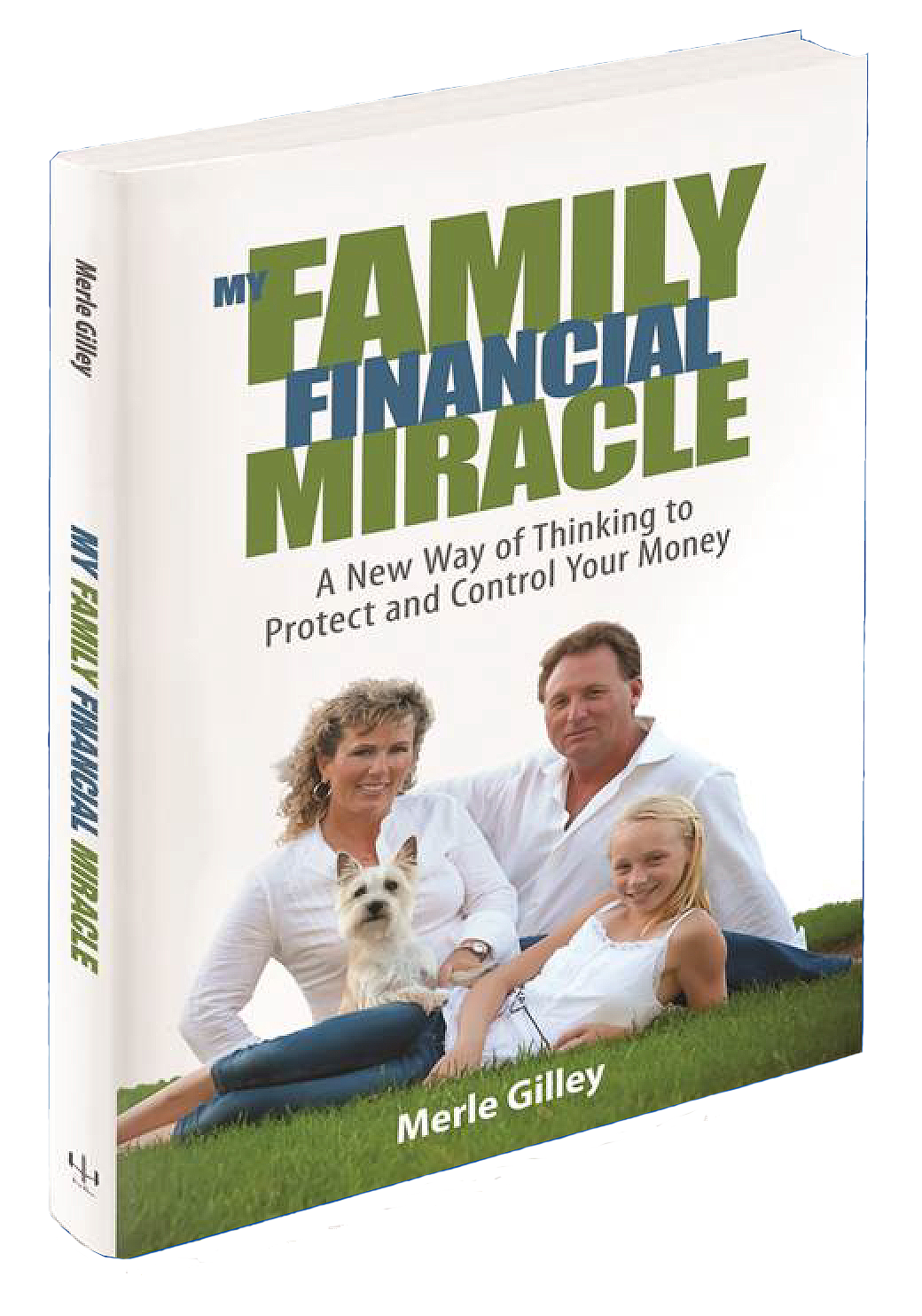 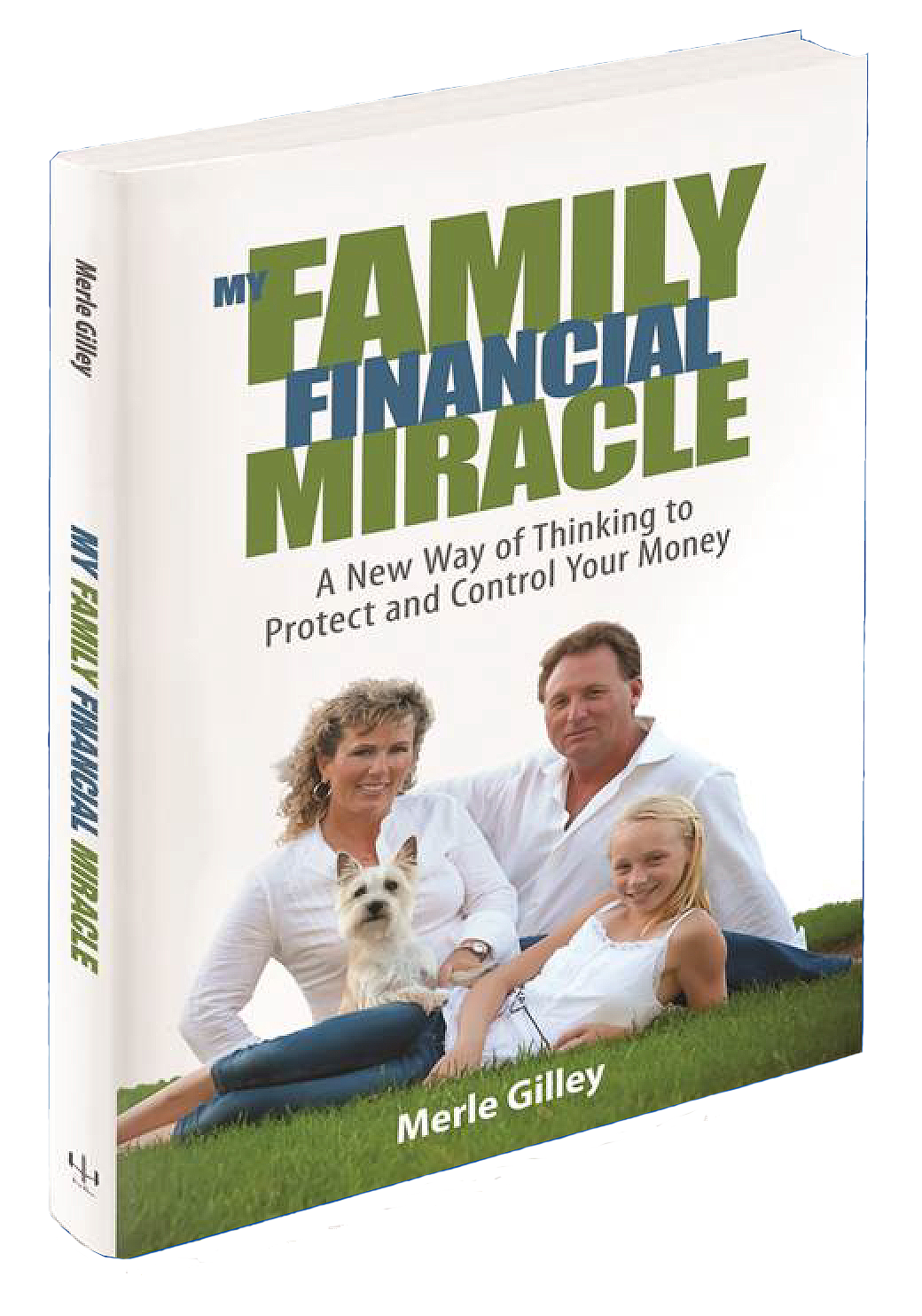 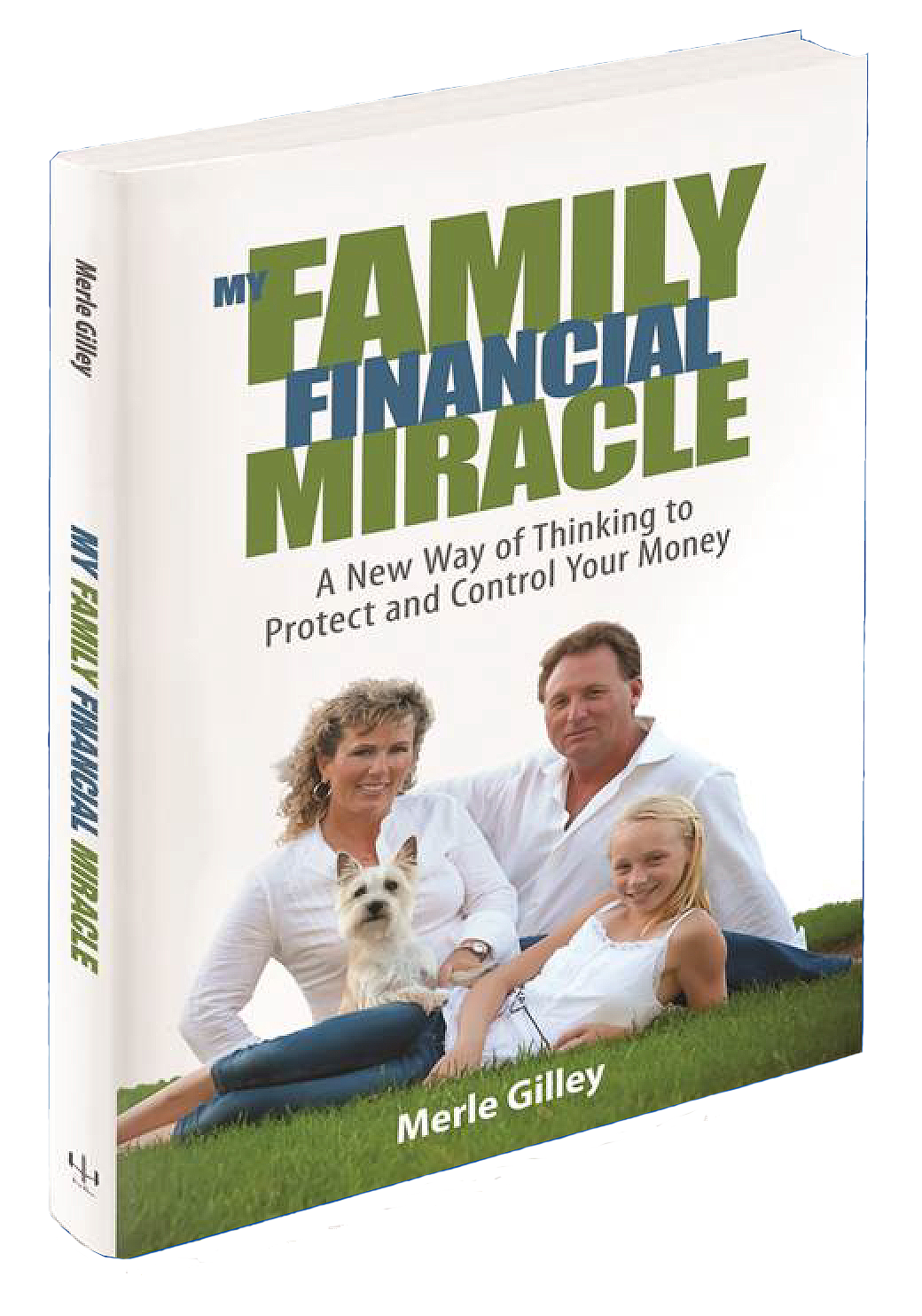 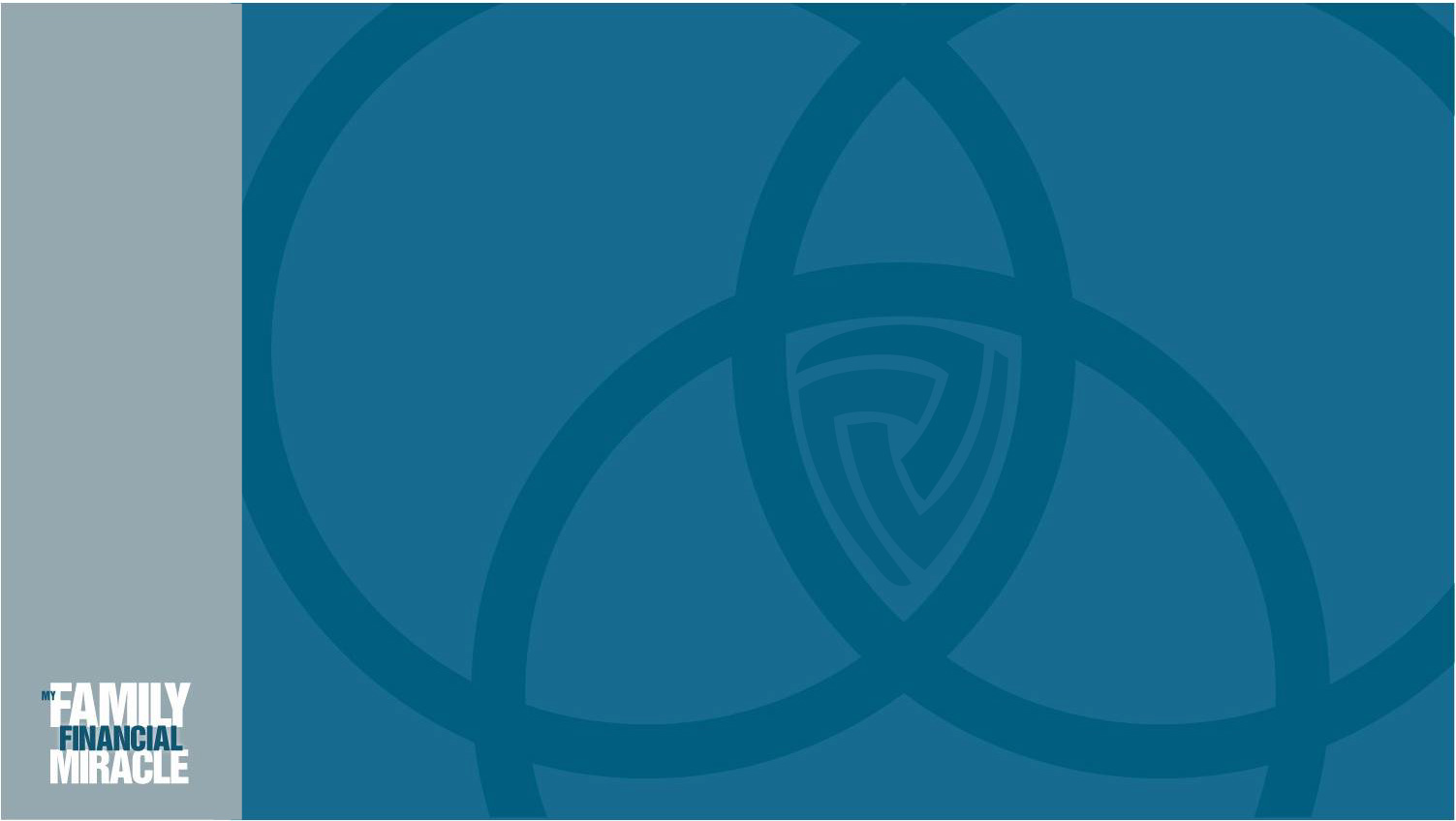 The Book Prospecting System
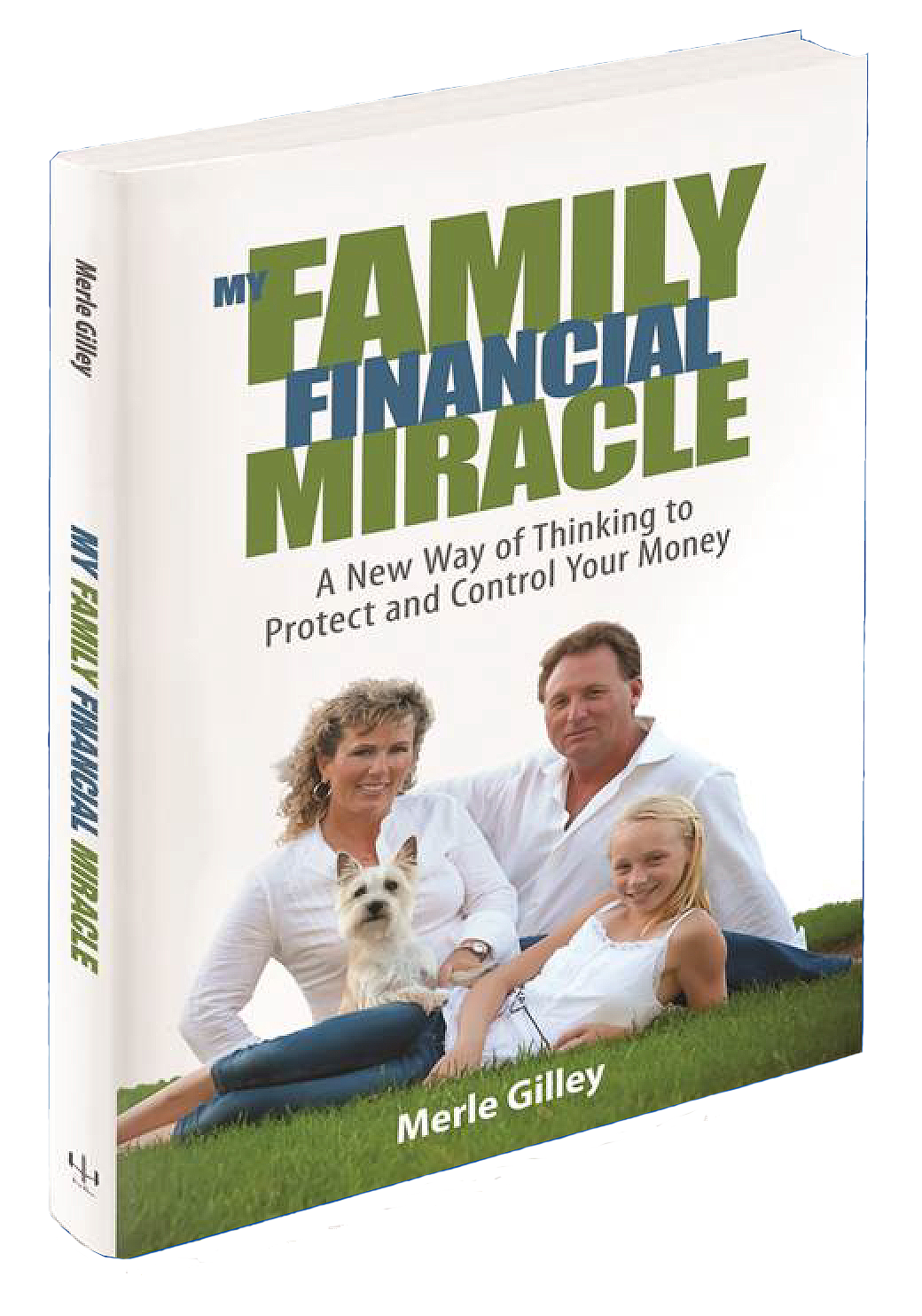 It is physical (tangible)
 It can be handed out
 It can be mailed
 It can be left behind
 It can be sold
 It can be used as a giveaway
MyFamilyFinancialMiracle.com/Video
9 locations in the book
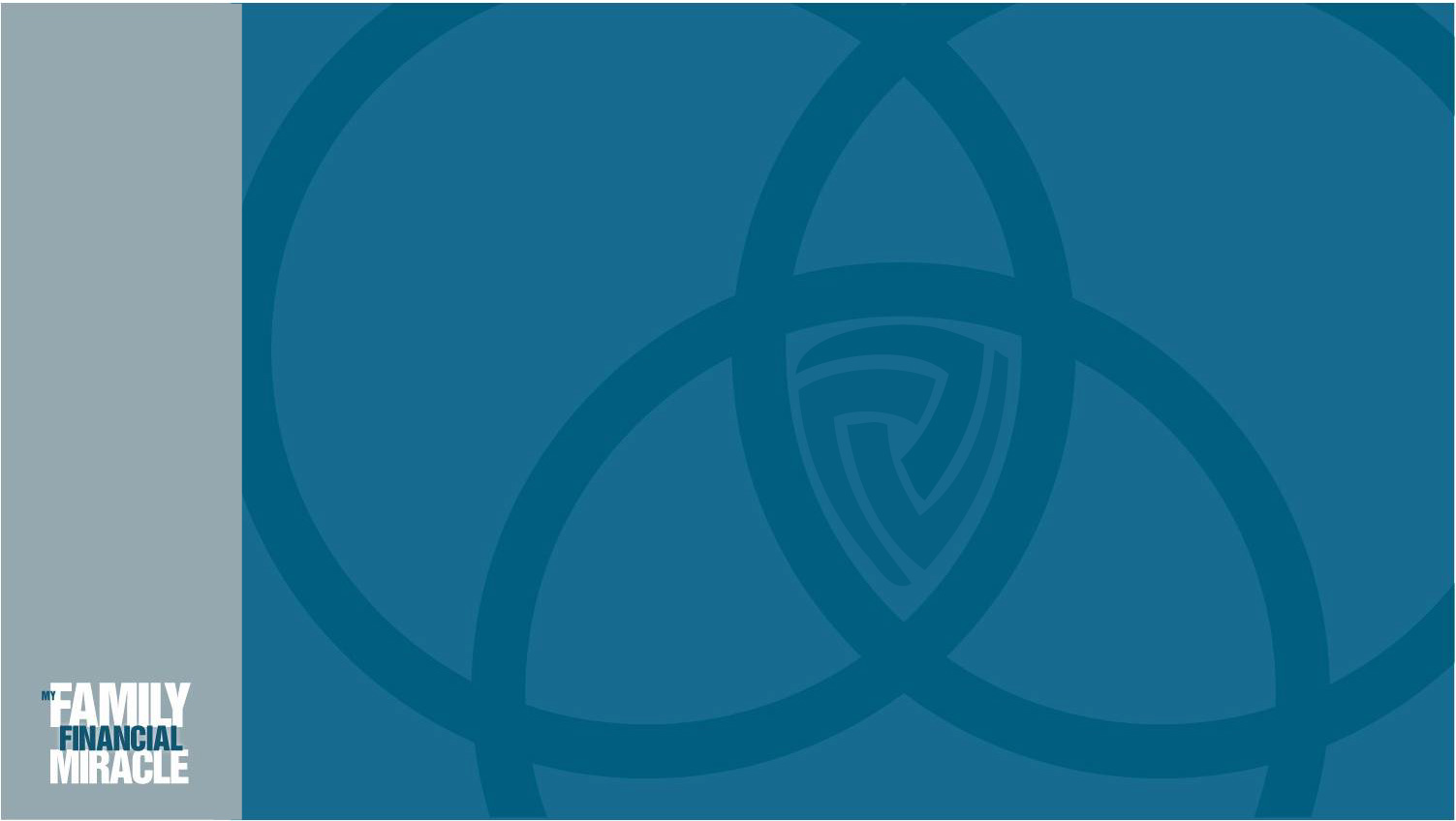 Prospecting with the Book
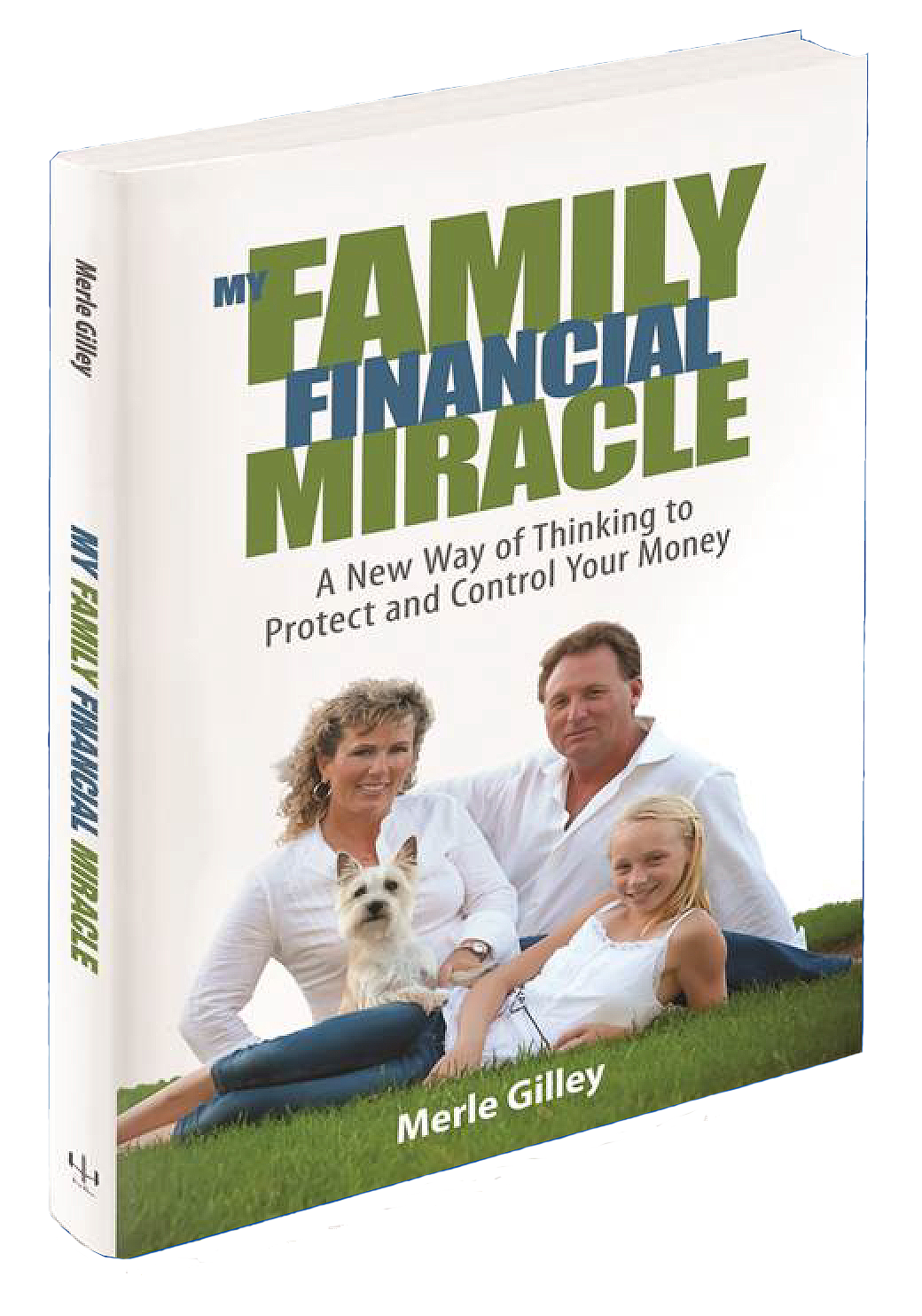 Hand deliver to prospects
Direct mail to warm market
Direct mail to existing clients
Direct mail to third party mailing list
Shock and Awe box mailed to Business Owners
Write an article for social media and offer a free book
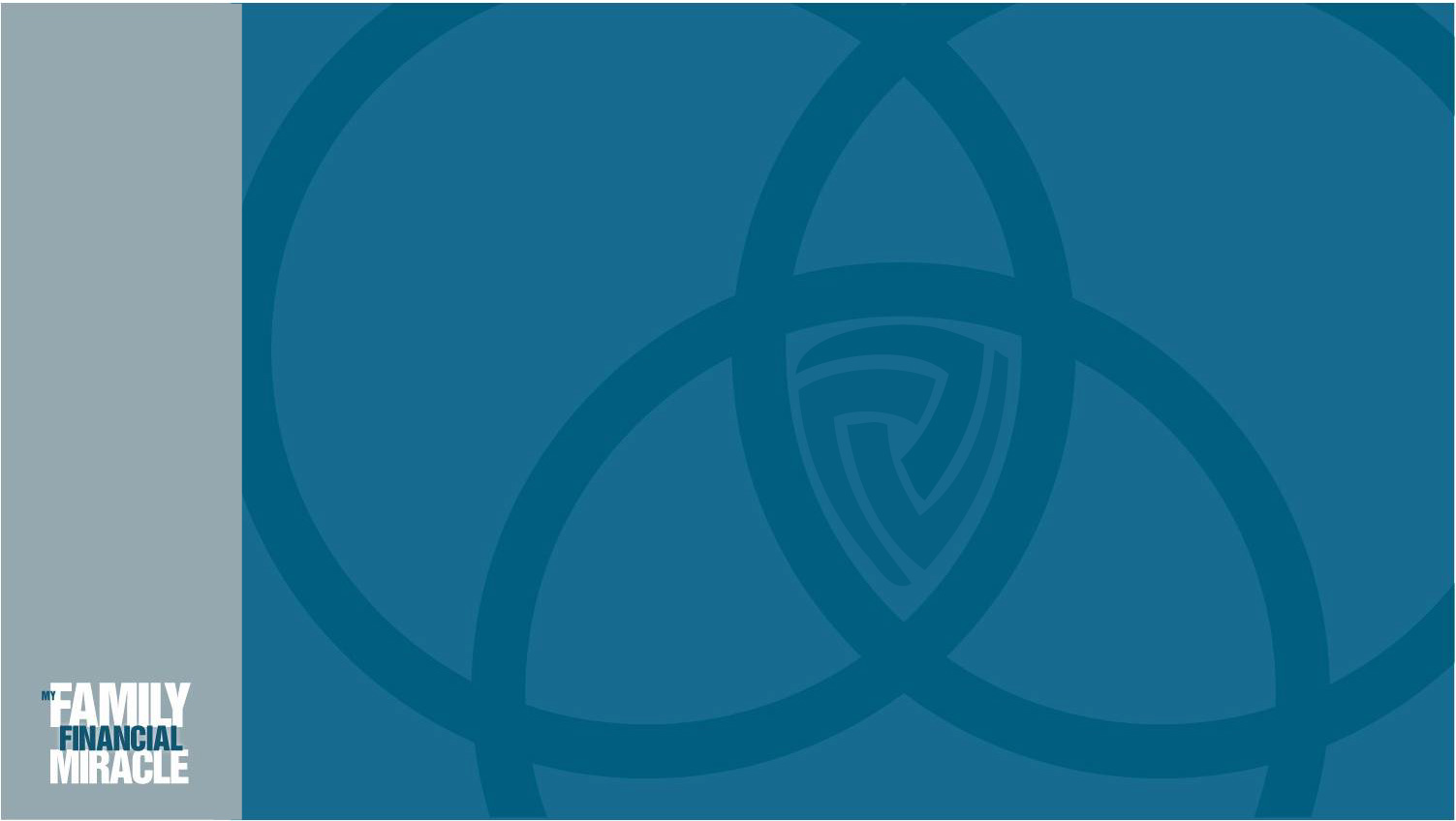 Who Are Your Potential Clients?
Anyone who earns a living…
Has a Mortgage
Funding a Retirement Acct
Has money in the Market
Has a family
Children College needs
Has grand children
Wants to pass on Money

	       Almost everyone!
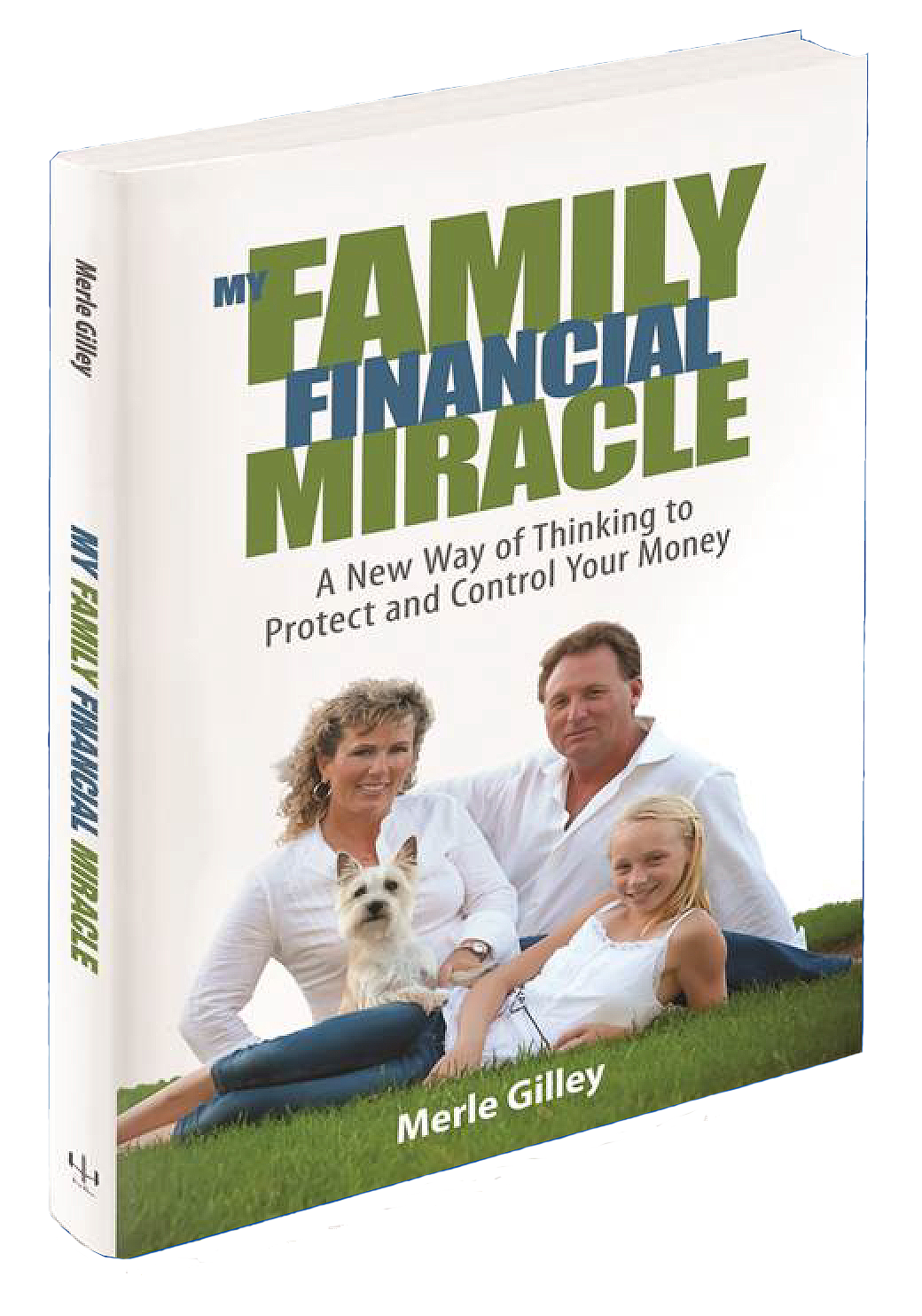 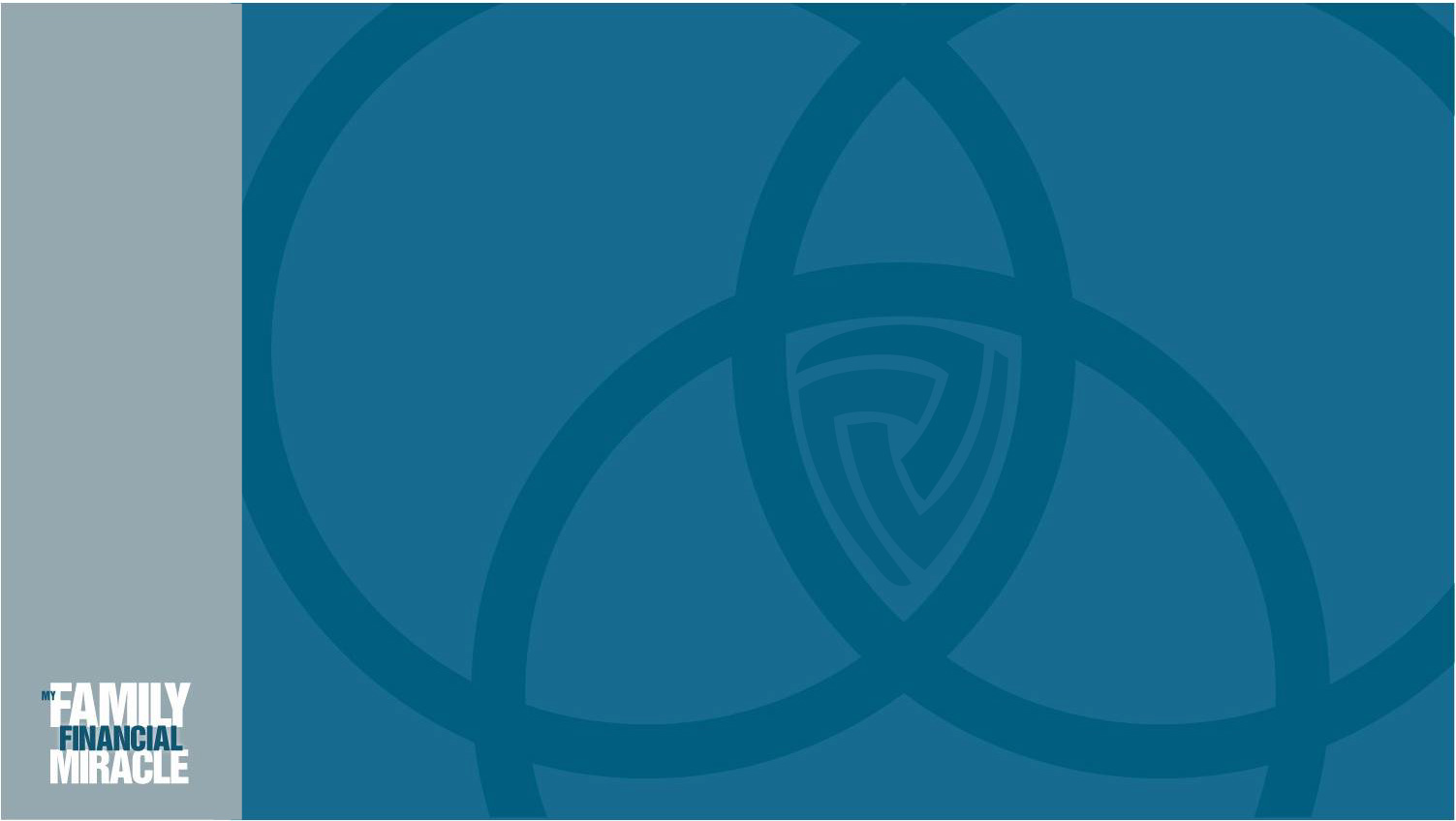 Let’s Start Here
Hand delivering to prospects
“The sole purpose of prospecting is to 
make an appointment.”
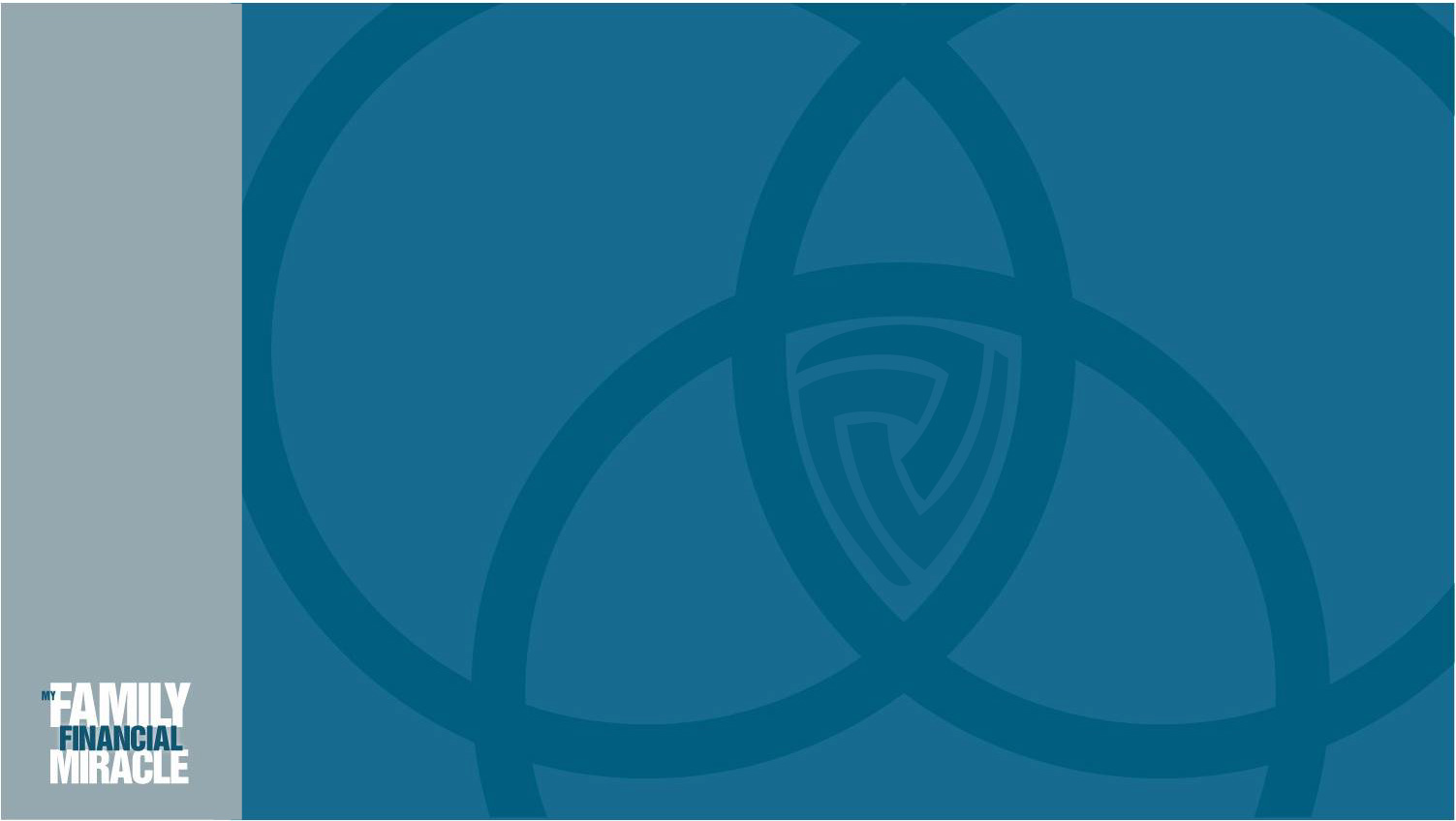 Hand Delivering to Prospects
It is a three-part process to hand out a book
Create a sense of urgency or a need
Fulfill the need 
Set expectations
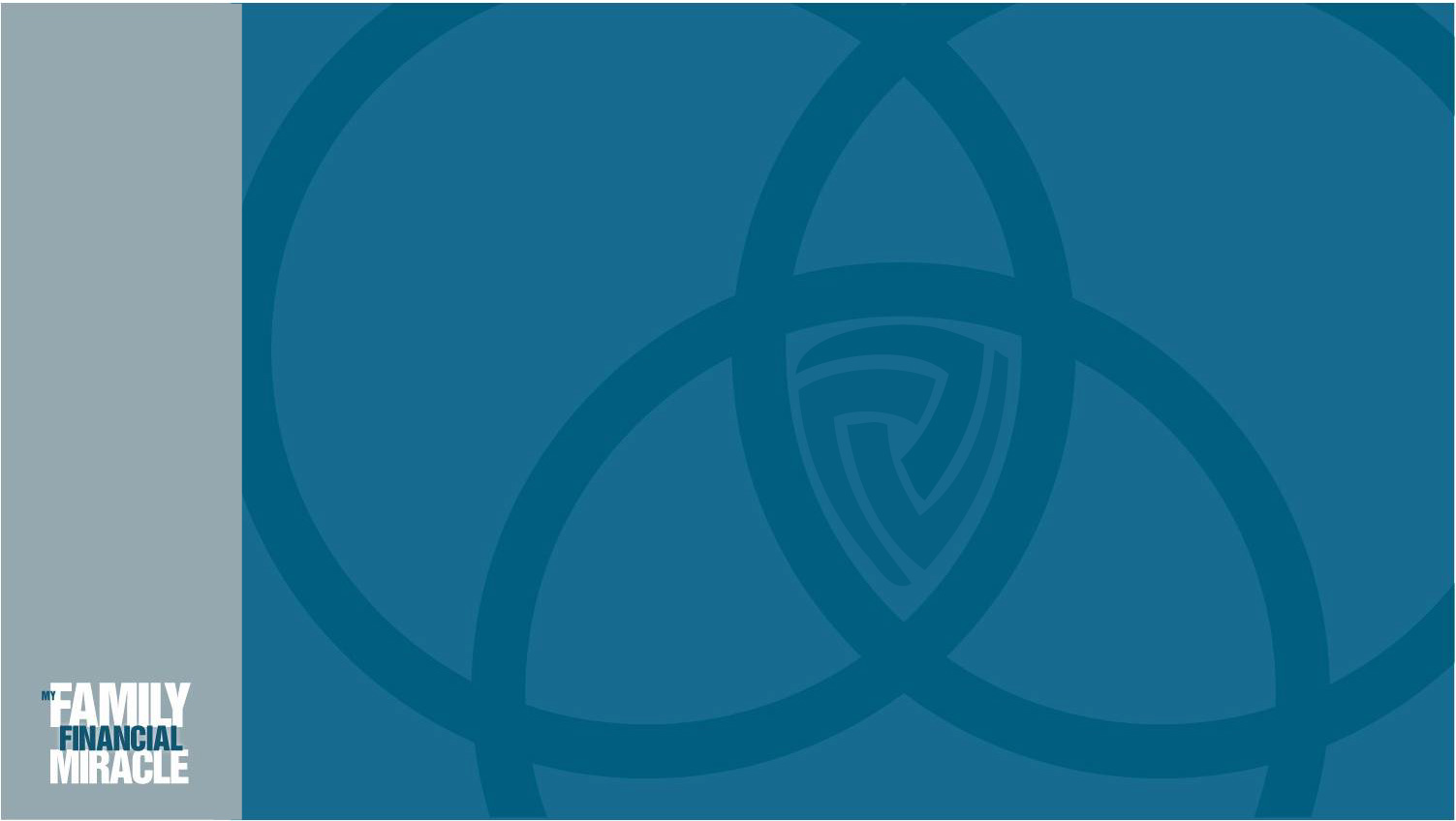 Creating a Sense of Urgency
Bill, you remember in 2000, and in 2008 when the 
market crashed? The span between those corrections were 
about 8 years. We’re now in 2021, and we’ve had a pretty good 
run for the last 11 years. We’ve been hearing for a while
from the financial analyst we are headed for another big 
correction. Does that bother you at all?
Yes, it does!
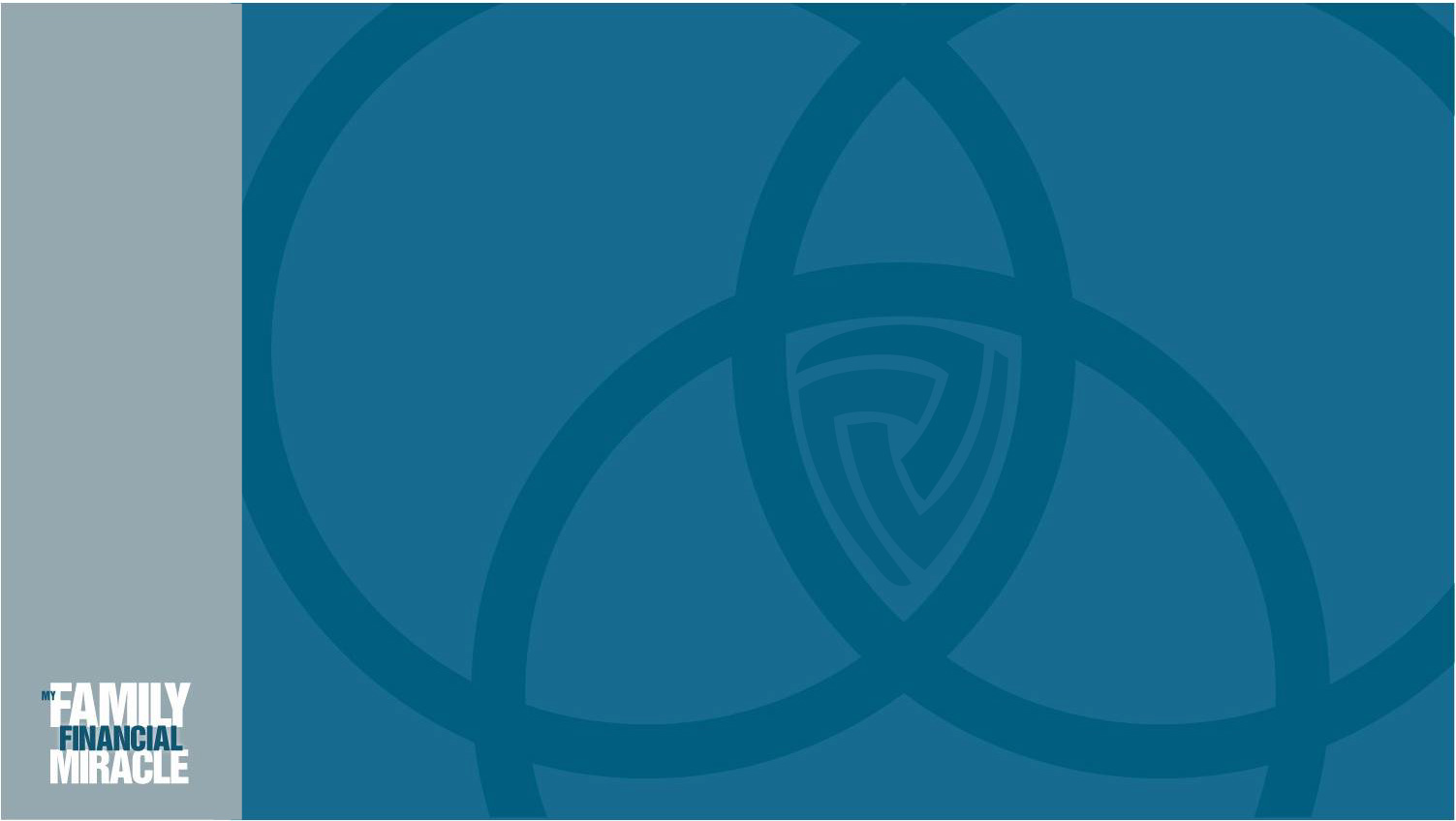 Creating a Sense of Urgency
Jim, I was listening to news, and I heard our national debt has 
exceeded 85 trillion dollars, and it was stated that 75% of all 
the money received from our taxes are being used to pay for 
Social Security and Medicare. This leaves very little funds 
available for our Military, or to afford to run our government. 
Does this bother you?
Yes it does!
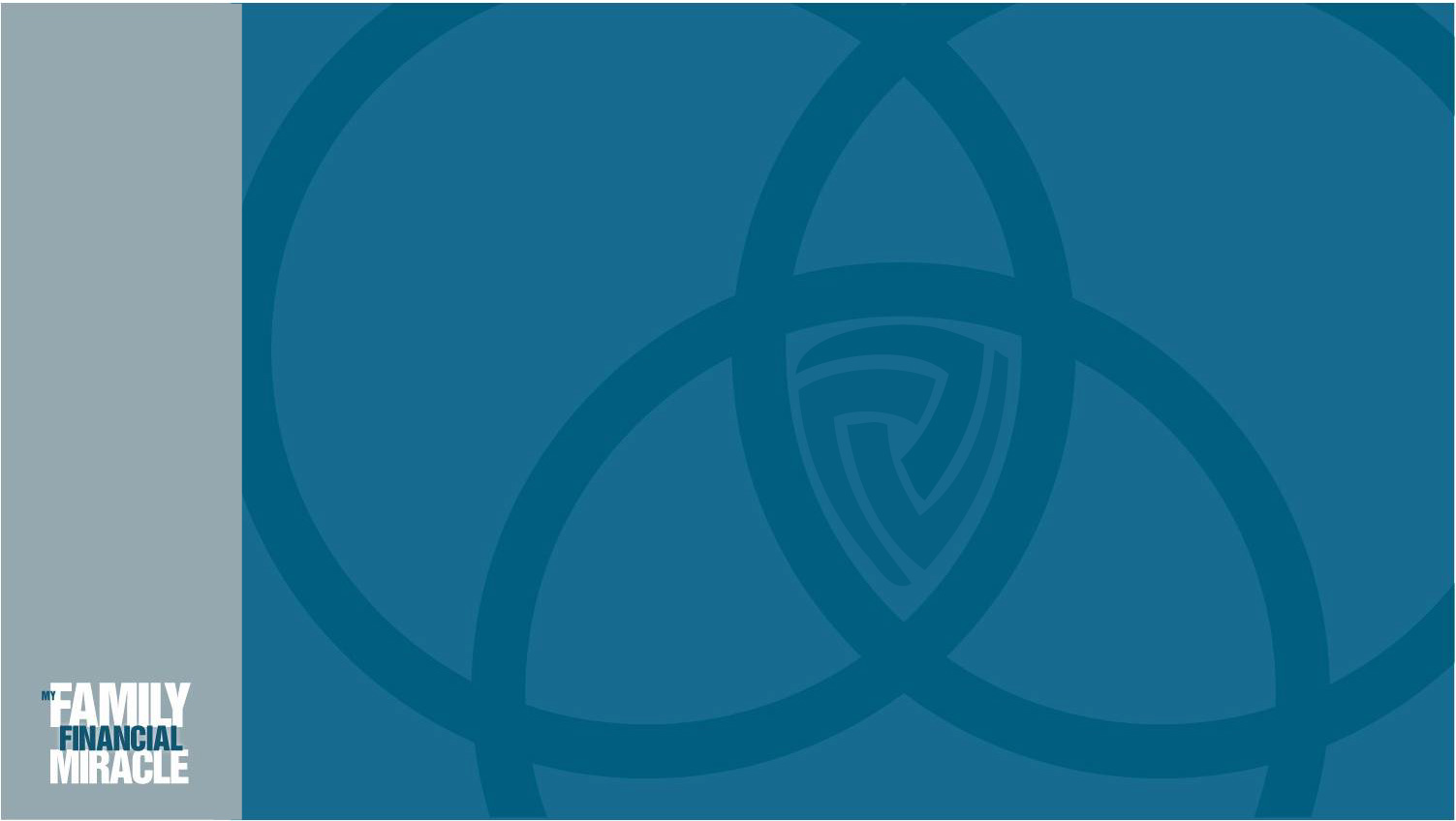 Fulfill a need and Set Expectations
I recently read a book that a good friend of mine authored, that 
has changed the direction I’ve decided to take my business.
He addresses some of the issues we are talking about. His book 
has 135 pages, but I’ve highlighted 20 of some of the most 
powerful pages you should read. 

If I give you my book with the highlights in it, will you read it 
over the next couple of days?  “Yes, I would love to”

Great, today is Tuesday, I will call you Thursday to see what you 
think of the book, is that OK?
Get phone number and email address
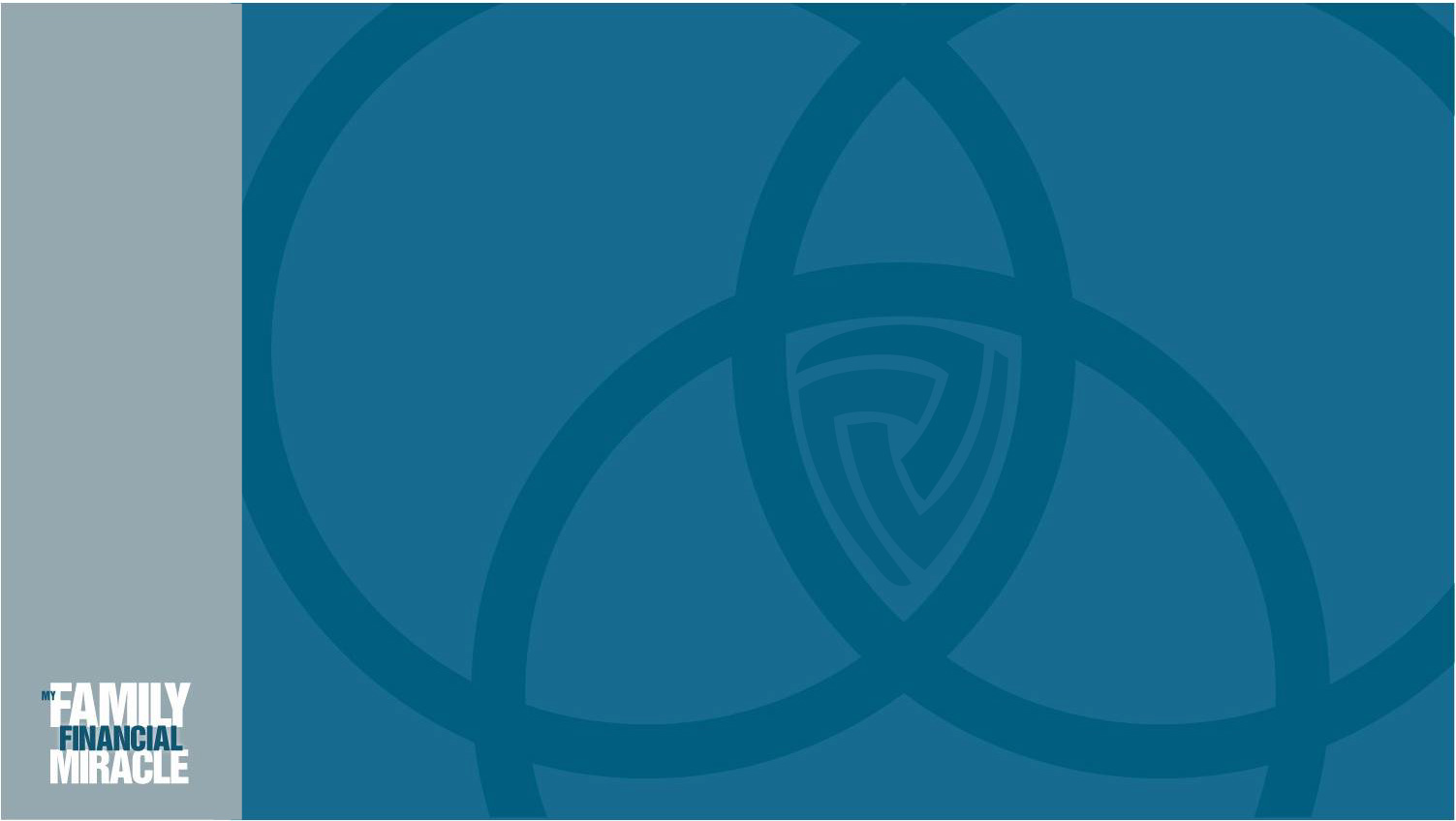 Email the Prospect
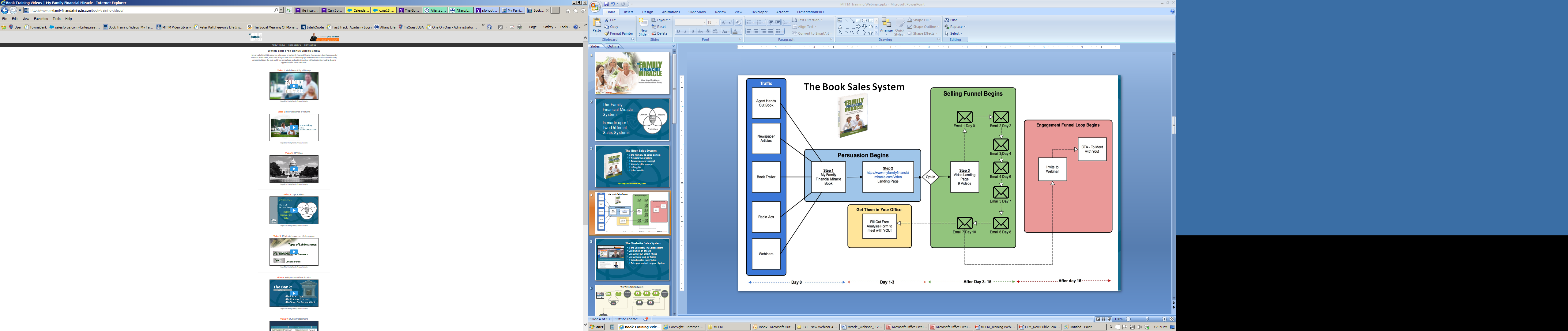 MyFamilyFinancialMiracle.com/Video
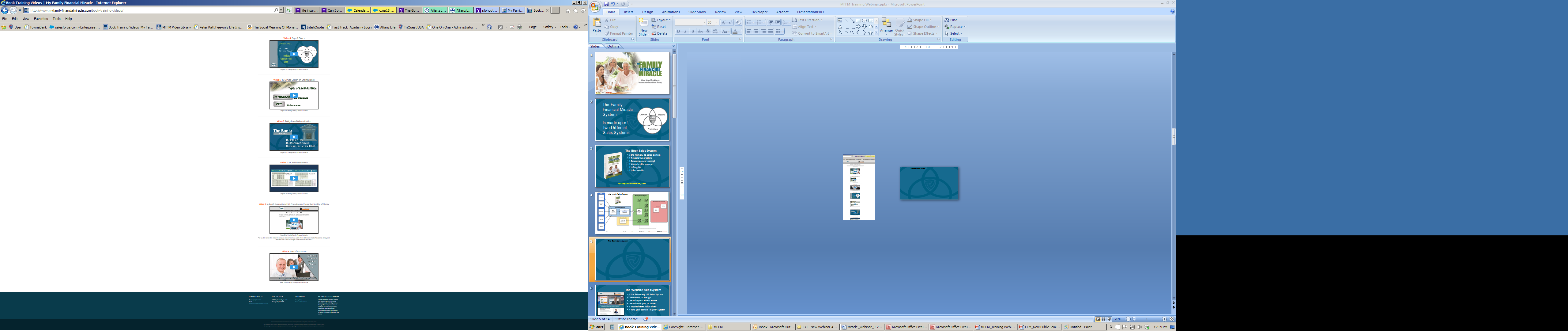 Training Videos
Math Doesn’t Equal Money Pg-22
Poor Sequence of Returns Pg-23
$1 Trillion Dollars Pg-31
Caps & Floors Pg-67
10 Min. Lesson on Life Ins. Pg-73
Policy Loan / Collateralization Pg-78
IUL Policy Statement Pg-86
Never run out of Money Pg-94
Cost of Insurance Pg-106
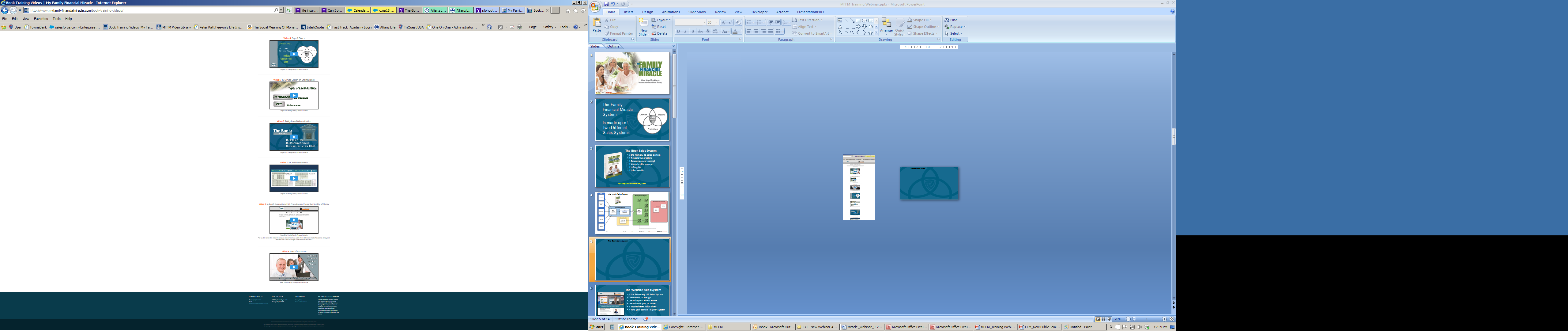 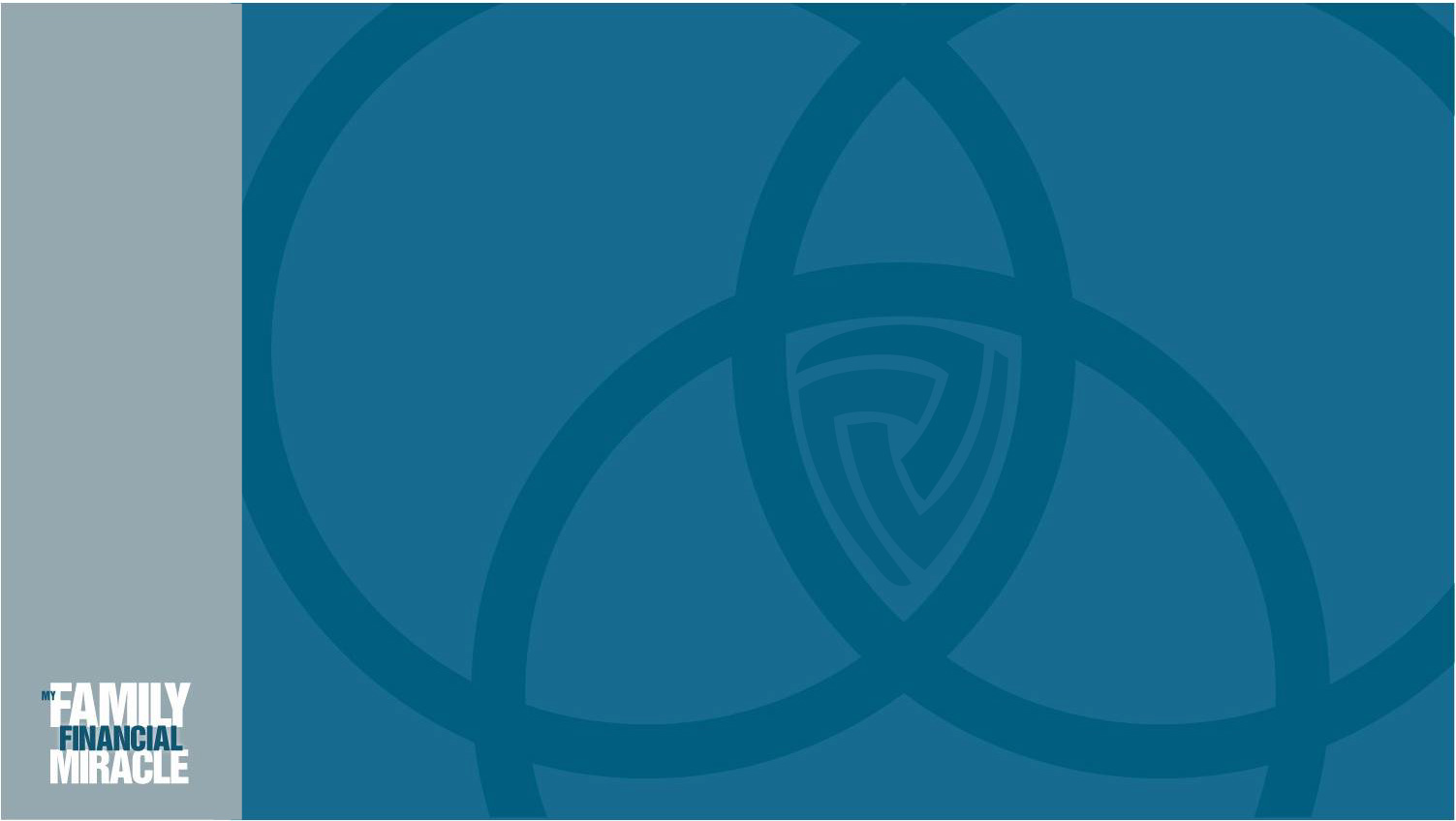 Ask Open Ended Questions
What was your favorite chapter?
What resonated with you the most?
What keeps you up at night?
What had the biggest impact on you?
What do you see yourself wanting to fix first?
Which video did you find most interesting?
What topic can I provide more information on?
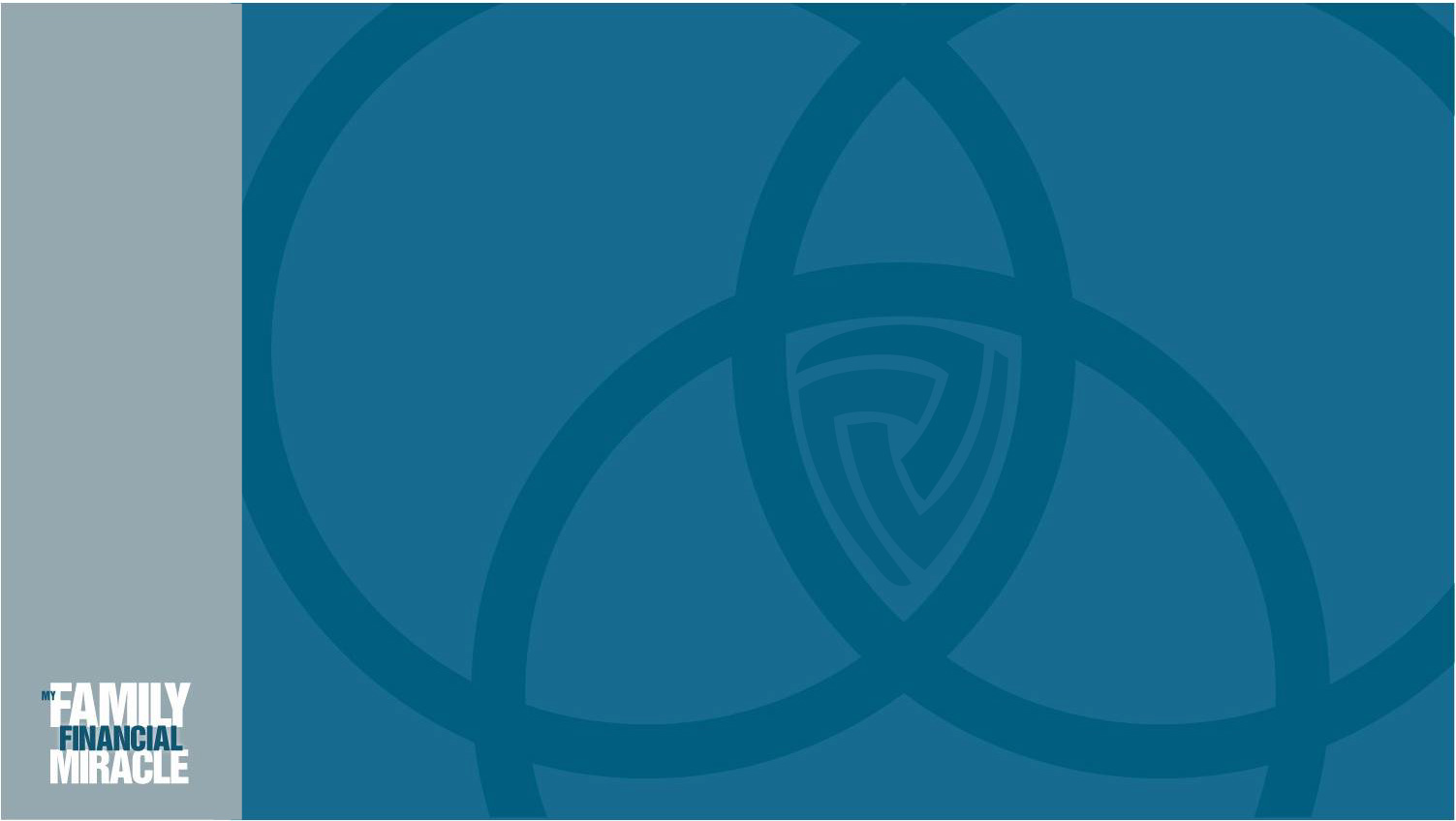 Let the Book Do the Heavy Lifting
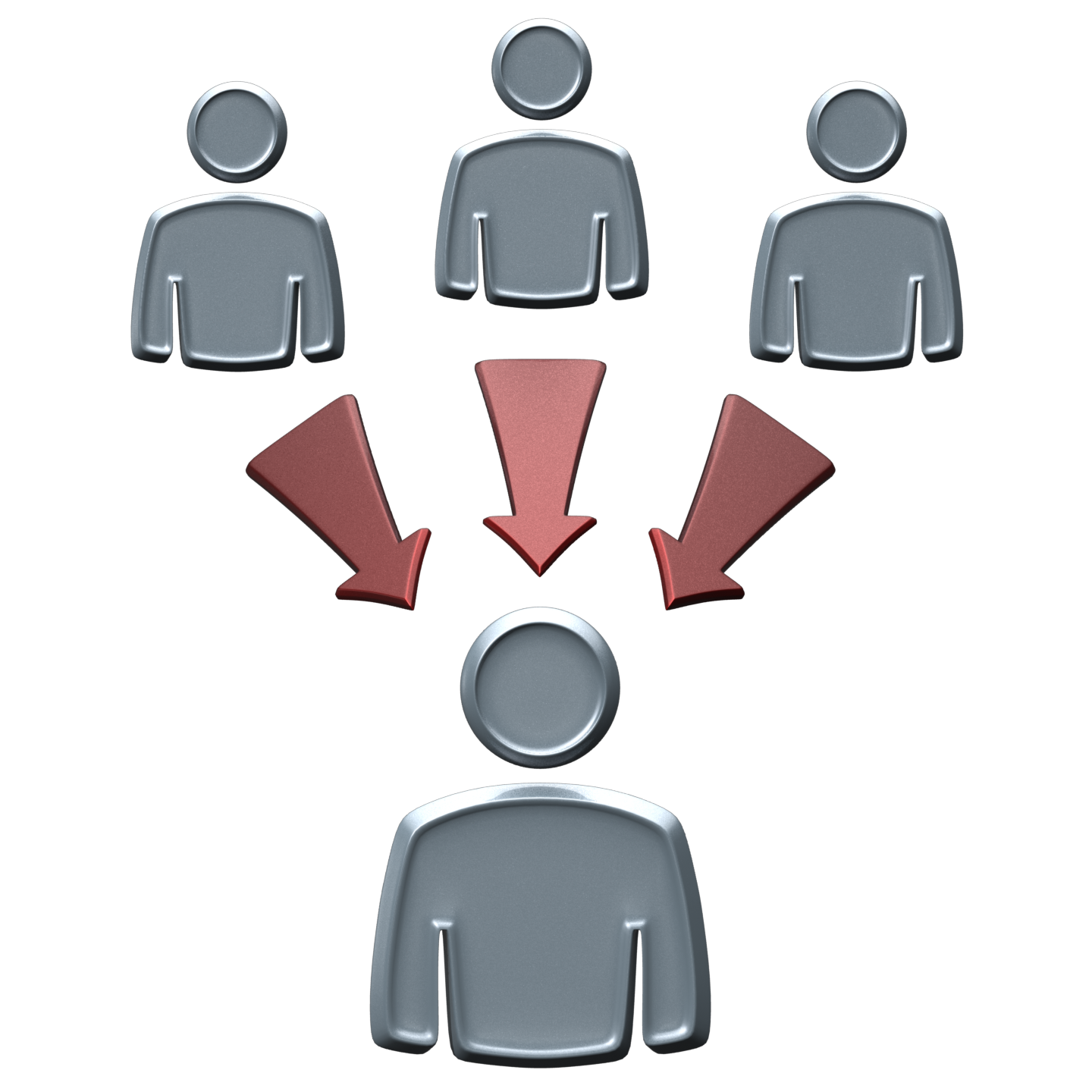 Turns Prospects into Sales
Weed out People that wastes time
Starts or continues a conversation
Gets clients to divulge information
Introduces clients to see what could be
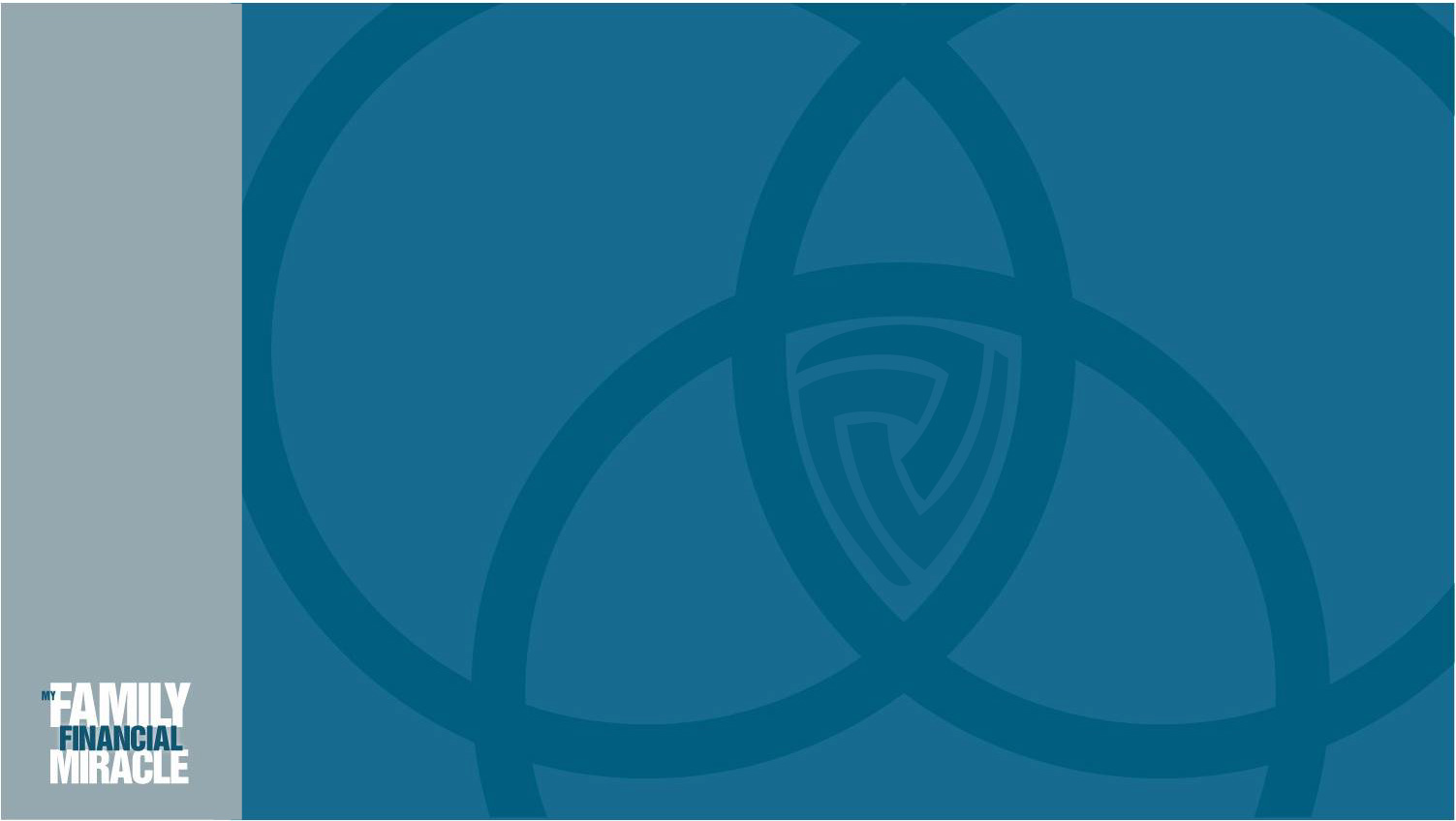 Set the Appointment
Relationship is triggered
Go Through ECU process
Education, Comfort level, Understanding
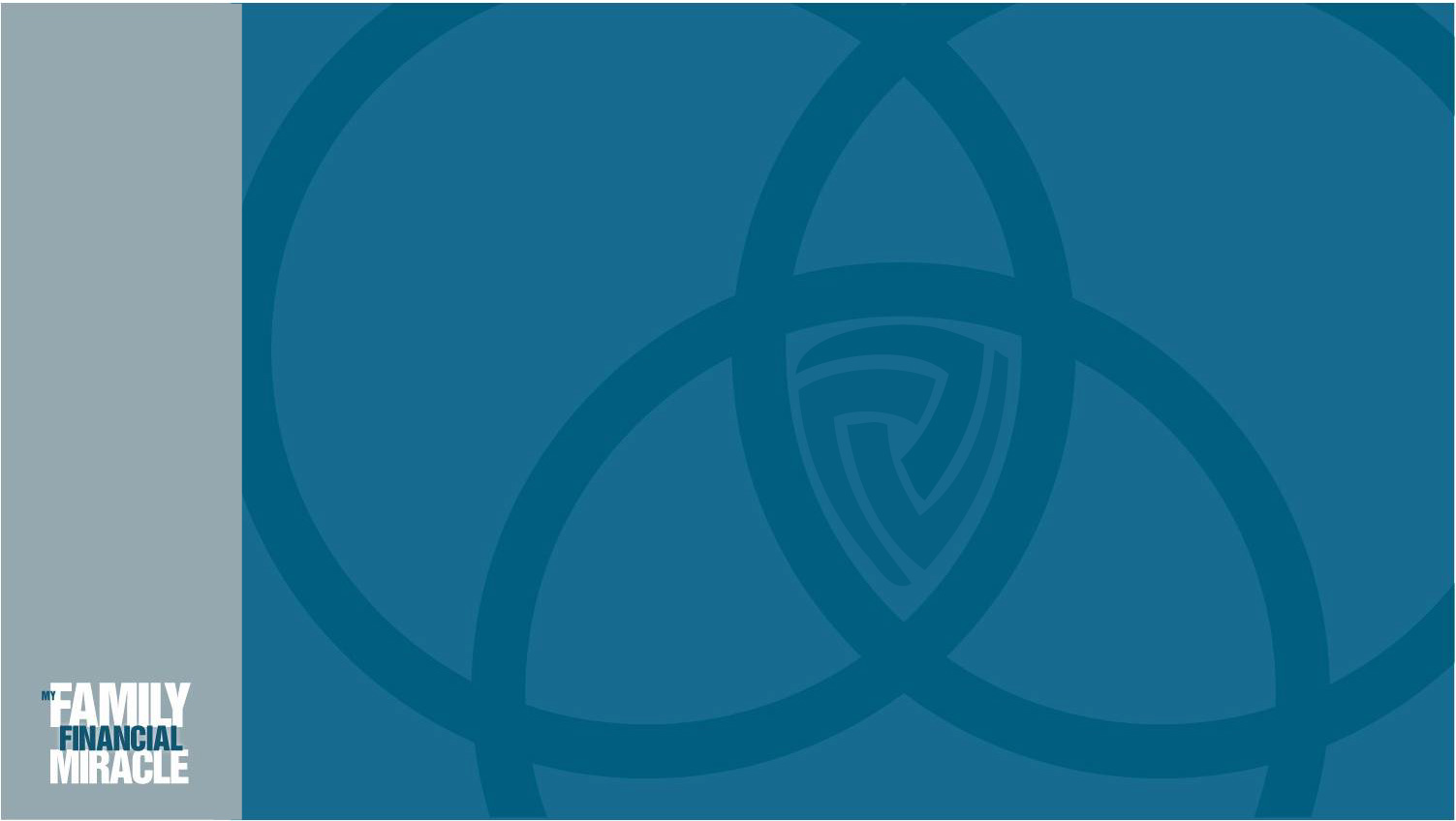 Get the book into 
the hands of your prospects!!!!

Meet or Exceed your 
Prospecting Goals